Key to exercisesin lesson 2
Rešitve nalog iz 2. učne ure
(delovni zvezek, str. 81 in 35)
Workbook p. 81
Exercise 3
Exercise 5
Exercise 1
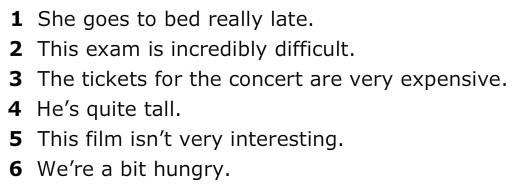 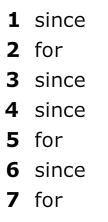 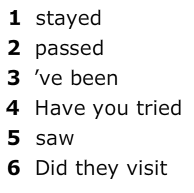 Exercise 2
Exercise 4
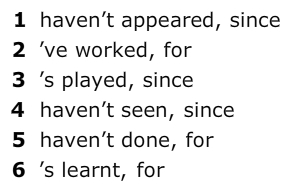 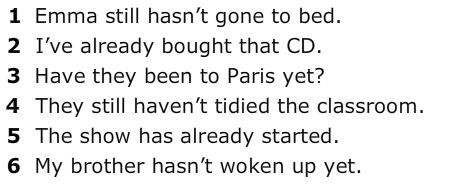 Workbook p. 35
Exercise 2
Exercise 3
Exercise 1
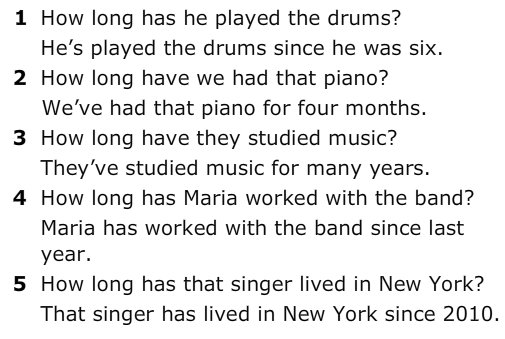 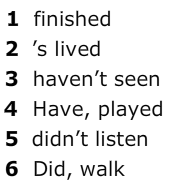 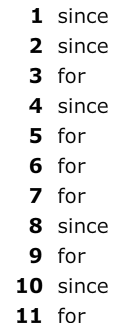 Exercise 4
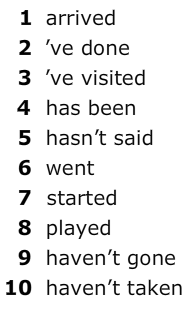 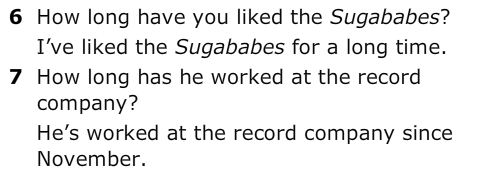 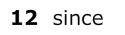